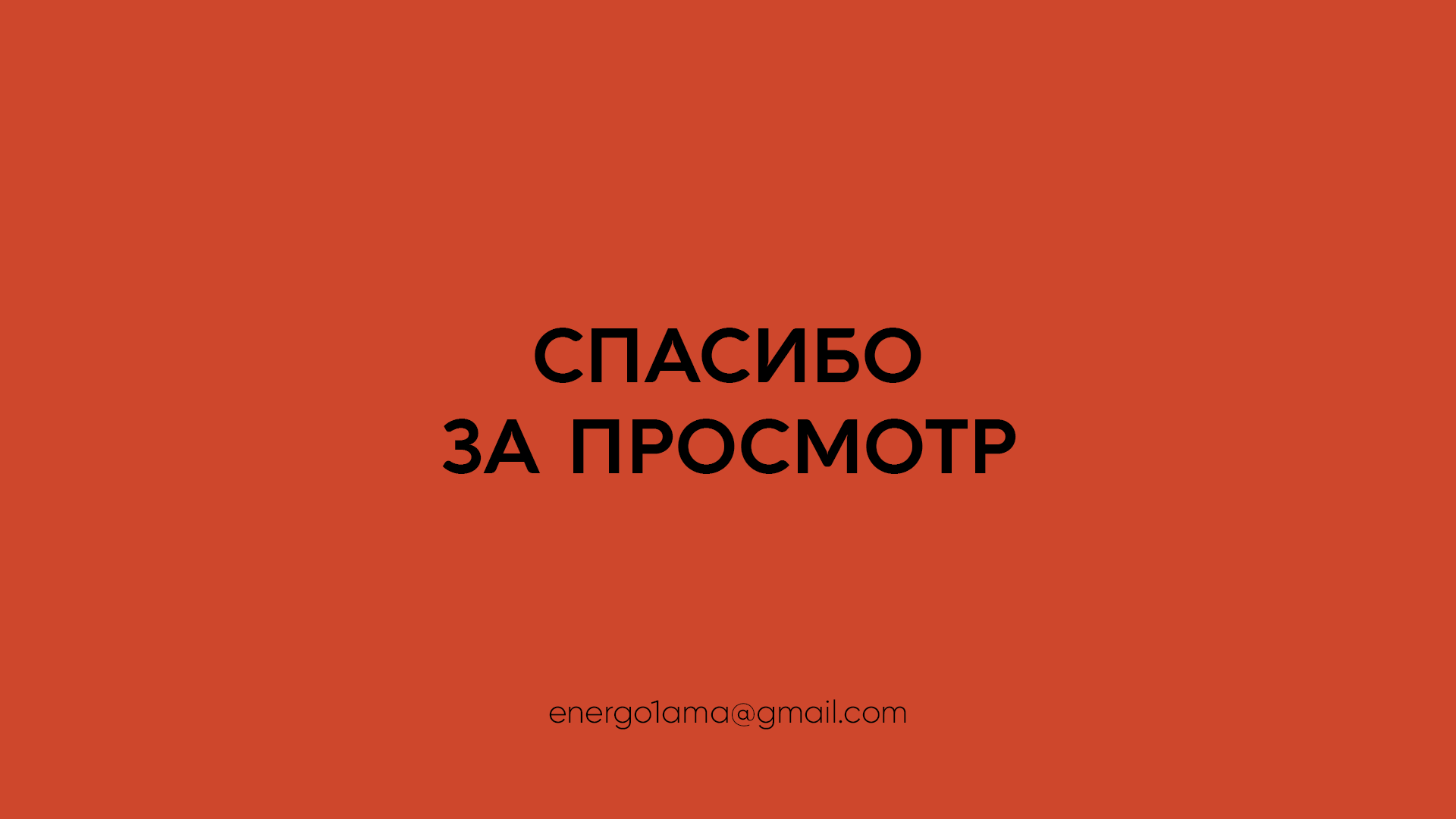 Теплоаккумуляторы 
                    TRS-СТЕНА
                    ИЗ ТАЛЬКОВОГО КАМНЯ
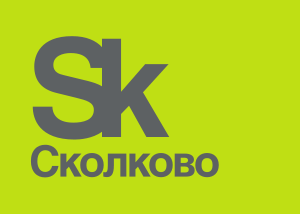 steatit.ru
Экологически чистое отопление.Отопление от ночной электроэнергии и возобновляемых источников энергии
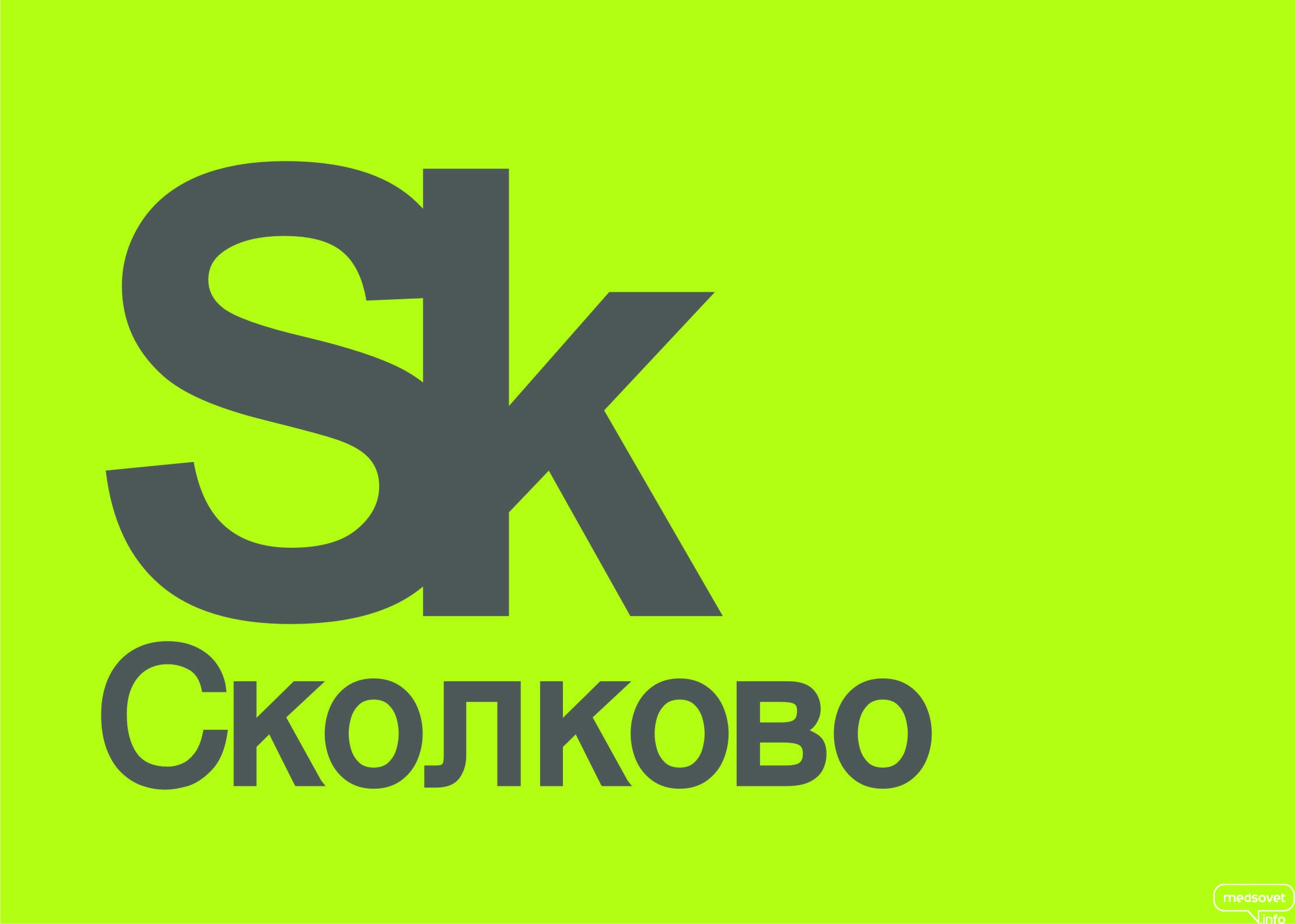 Теплоаккумуляторы TRS-СТЕНА
Система индивидуального отопления для одно-двух-этажных домов и временных помещений.

В ночное время, когда действует недорогой тариф на электроэнергию (от 2 до 4 раз ниже одноставочного тарифа) в теплонакопителе из в талькового камня накапливается от электроэнергии тепло. Кроме того, в течение суток могут накапливать тепло от электроэнергии, получаемой от солнечных электробатарей и ветроэлектроустановок

Тальковый камень обладает повышенной теплопроводностью, теплоемкостью и термостойкостью,  он широко применяется для изготовления теплоемких печей в Скандинавии и в России.

Автономные системы отопления с применением теплоаккумуляторов TRS, значительно дешевле в строительстве и эксплуатации, чем в системах отопления, на основе тепловых насосов, дизельного или твёрдого топлива.
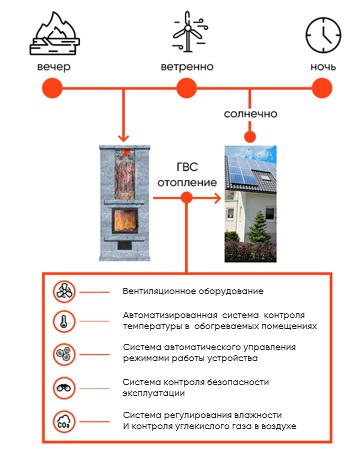 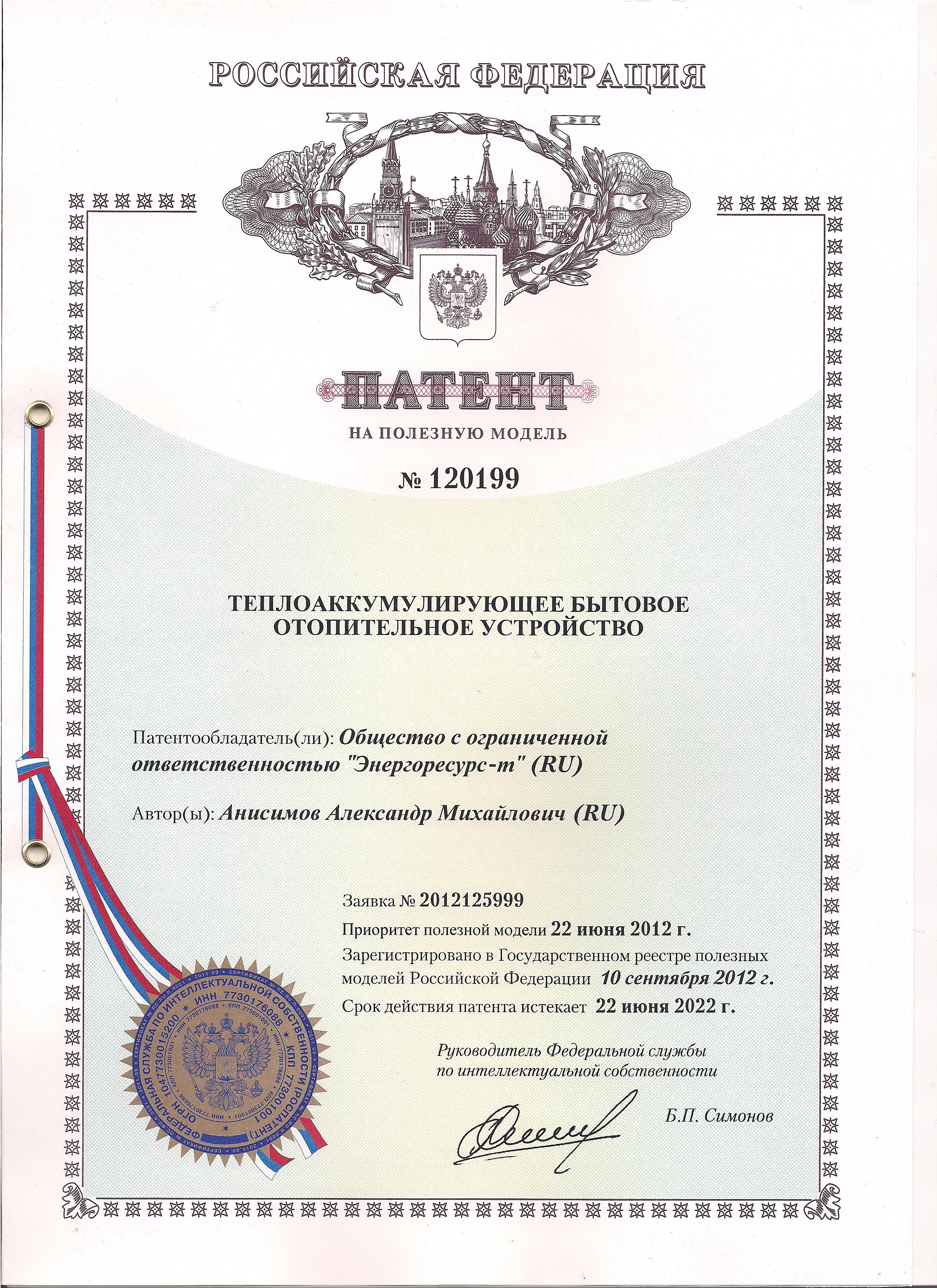 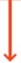 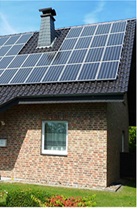 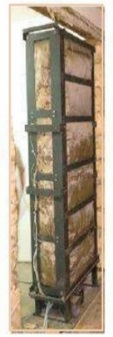 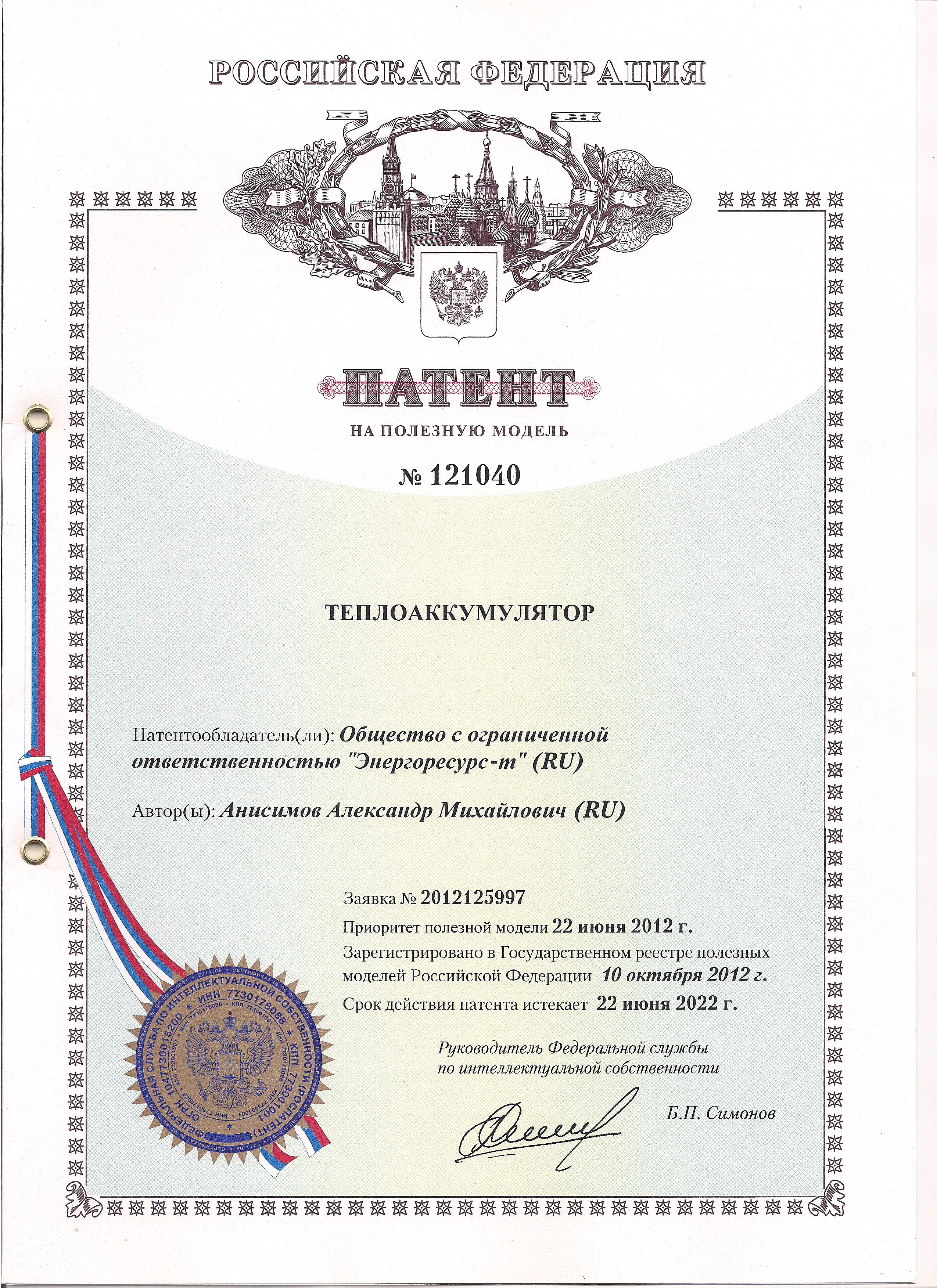 TRS-Технология.Технические характеристики теплоаккумулятора ТRS-СТЕНА
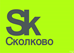 Отапливаемая площадь до 60 кв.м.
TRS - СТЕНА накапливает тепло в течение 8 часов при действии недорогого
ночного тарифа на электроэнергию отдает тепло в течении 16 часов

Установленная электрическая мощность TRS-СТЕНА  до 9 кВт
Энергоёмкость до 72 кВт/часа за 8 часов нагрева

Вес теплоаккумулятора ТRS – СТЕНА  550 кг, в т.ч. накопитель тепла 450 кг

Внешняя поверхность TRS – СТЕНА  отделанна несгораемым материалом
Габаритные размеры TRS – СТЕНА  Ш х Г х В = 400х750х1800 мм  
Возможна работа теплоаккумулятора TRS – СТЕНА  в системе  «Умный дом»
Три воздушных канала, могут подать в удаленное помещение тёплый воздух 
TRS-СТЕНА   выполнен из природного минерала – тальковый камень
Тальковый камень (печной или огненный камень) – экологически чистый минерал,
обладающий высокой теплоемкостью, термостойкостью, теплопередачей.

Решения по интеллектуализации системы управления обеспечат полноценную интеграцию TRS-СТЕНА в локальные энергосистемы, в частности smart grid, в условиях удаленных территорий с возобновляемой энергетикой.
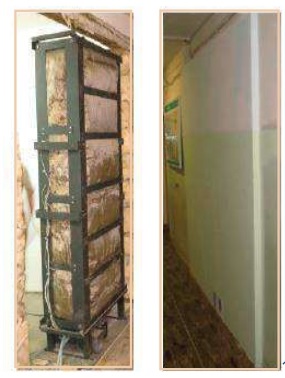 TRS-технологии.Преимущества перед зарубежными аналогами
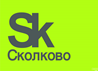 *курс евро – 73 руб.
Наиболее эффективно, используется теплоаккумуляторы TRS при строительстве, в  многоквартирных одно-двухэтажных домах  без централизованного теплоснабжения и требующих капитального ремонта. Главным преимуществом теплоаккумуляторов TRS, по сравнению с зарубежными аналогами, является экологичность за счёт применения природного камня, в качестве теплонакопителя и съём тепла в помещении, без критического (до 600 градусов) перегрева воздуха.
Рынки сбыта
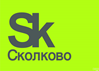 До 1,5 млрд. руб. в год, могут финансироваться системы отопления на теплоаккумуляторах на объектах ЖКХ по федеральным программам.
 До 5 млрд. руб. ежегодно необходимо на создание систем автономного жизнеобеспечения для населённых пунктов с населением до 1000 человек в Арктических и Северных районах РФ.
До 0,8 млрд. руб. участие в переводе систем отопления города Улан-Батор на использование бесплатной, ночной электроэнергии.
До1 млрд. руб. обеспечение системами отопления от избыточной электроэнергии плавучей, атомной электростанции ПАЭС жителей посёлков, расположенных, около транзитной ЛЭП «г. Певек- п. Билибино»

На 200 млн. евро ежегодно производится и продаётся твердофазных теплоаккумуляторов в ЕС
   
ВОЗМОЖНЫЕ РЫНКИ СБЫТА, в том числе для продажи технологий TRS:
СЕРБИЯ, г. БЕЛГРАД - отапливается в основном на электроэнергии. Разница в тарифам на      ночную и дневную электроэнергию, составляет в 3-4 раза
КАНАДА И США –применяются воздушные системы отопления. В наличие есть действующие месторождения талькового камня. Разница тарифах, отличается в 2 раза
Города и посёлки, расположенные на расстоянии 50 км от действующих АЭС.
Бизнес-модель проекта TRS-СТЕНА.
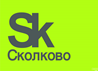 Для распространения продукции ООО Энергоресурс СТЭ использует  
- собственный отдел продаж
- двуязычный вебсайт - www.steatit.ru 
- активное участие в выставках
- участие в программах государственной поддержки предпринимательства
существующая дилерская сеть и международные партнеры.

Участие в программах по ЖКХ.
Участие в проектах в рамке Стратегии развития Арктической зоны Российской Федерации
1). Сегменты потребителей. 
Фокус → на рынок ЖКХ → на потребности строительных компаний. 
Каналы распространения и отношения с клиентами сфокусированы 
на одной большой группе клиентов с приблизительно одинаковыми 
потребностями и проблемами –
энергоэффективные системамы отопления жилого здания 
с использованием технологий умного дома; энергосбережение и 
повышениие энергетической эффективности в строительстве и ЖКХ. 

2). Предложение.
Компания создает ценность для сегмента 
потребителей с помощью уникального набора элементов, 
которые выражены в соотношении преимуществ, достигаемых 
за счет собственного изобретения и интеллектуальности системы, 
а также используемых при производстве продукта натуральных 
материалов. При этом цена на продукцию ниже зарубежных аналогов. 

Возможность встраивания системы в ненесущую стену жилого
здания является важной отличительной характеристикой 
и несет высокую потребительскую ценность.


3). Каналы распространения. 
Выбранные каналы распространения имеют 5 различных фаз. 
При этом каждый канал может покрывать несколько фаз. 

Также планируем активно коммерциализировать продукцию 
за рубежом через международных партнеров.
Существующая уже более 10 лет дилерская сеть 
в Российской Федерации:
г. Москва и МО - ООО «Гефест» - www.chugun.pro;
г. Санкт-Петербург и ЛО - ООО «ТД Прометей» - www.prometey-td.ru;
г. Санкт-Петербург – сеть магазинов «ЮТТА» - www.pechikam.ru;
г. Новосибирск, МО, г. Санкт-Петербург - ГК «Ковчег» - www.gk-kovcheg.ru;
г. Самара - ООО «ОВК Системы» - www.ovk-system.ru;
г. Иркутск - ООО Компания «АМТ» - www.yohor.ru;
в Монголии:
ООО «Голден Бизнес Групп».
Программы по ЖКХ.Система отопления объектов ЖКХ, с использованием теплоаккумулятора TRS
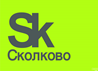 ТRS-СТЕНА позволяет обогреть до 60 м2 помещений

Стоимость отопления уменьшается в 1,5-2 раза.

TRS-СТЕНА может обогревать и поддерживать температуру в 3-х помещений одновременно за счёт подаваемого воздуха

Возможность работы теплоаккумулятора TRS-СТЕНА в системе «Умный дом» и возможность регулировать температуру воздуха в помещении. 

Теплоаккумулятор TRS-СТЕНА, кроме недорогой ночной электроэнергии, может накапливать избыточную энергию от ветроэлектроустановок и солнечных электробатарей.
До 2024 г., планируется выполнить капитальный ремонт жилья, общей площадью 2,6 млрд м2. и провести расселение из аварийных домов площадью  9,6 млн. м2, (всего их в РФ 100 млн.м2),  в том числе порядка 0,75 % - это 1-2-х-этажные дома с печным отоплением (по РФ свыше 7 млн. квартир и домов, имеет печное отопление) Финансирование по федеральным программам  ожидается до 800 млрд. руб. Из них до 6 млрд. руб., может по нашим оценкам, составить рынок теплоаккумуляторов для ЖКХ или до 1,2млрд. рублей в год
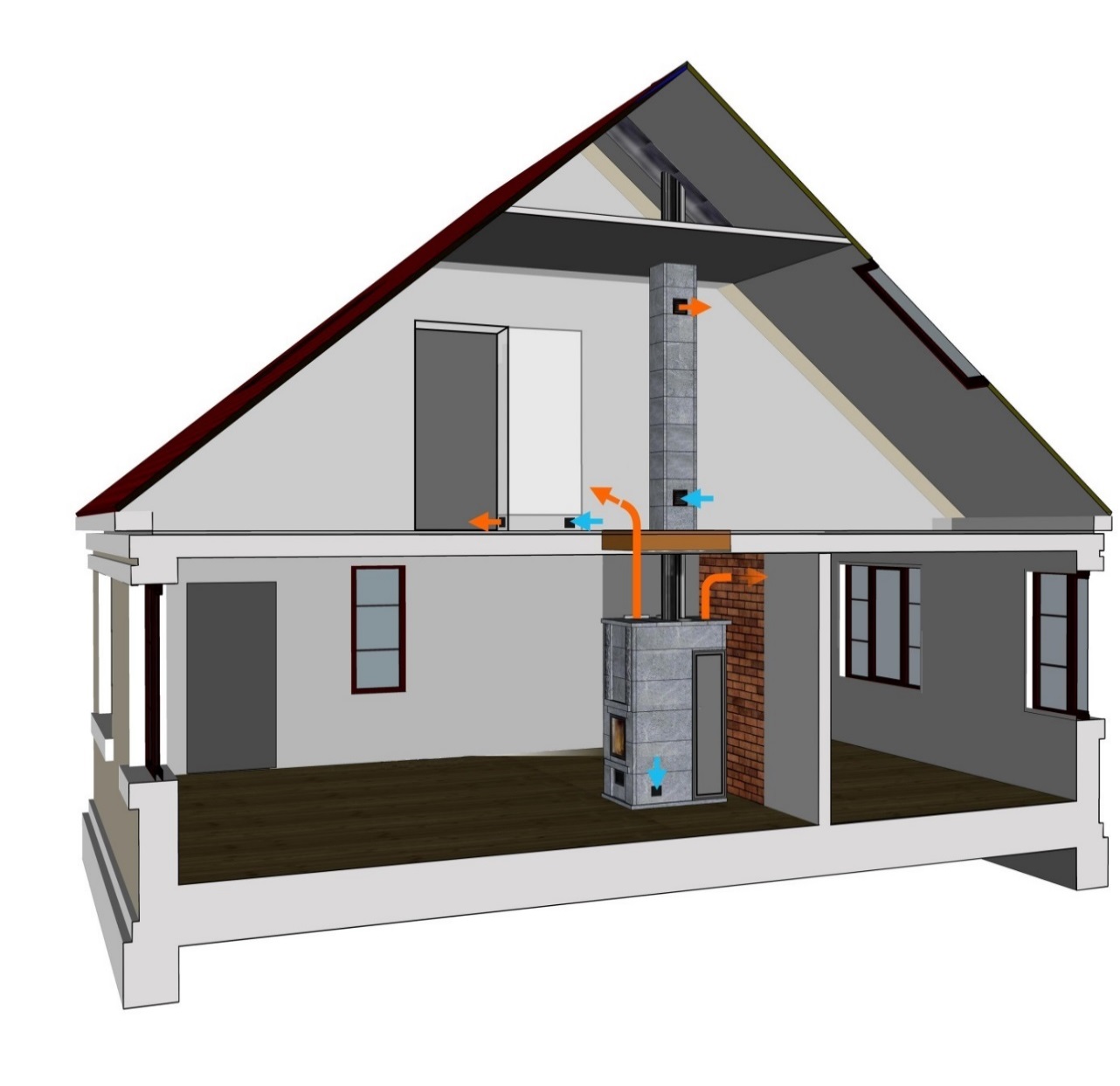 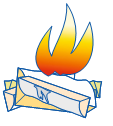 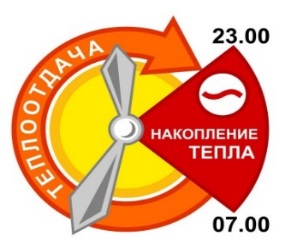 Теплоаккумулятор 
СТЕНА
установленная
электрическая
мощность 9 кВт
ночь
вечер
Теплоаккумулятор ПЕЧЬ
Электрическаямощность 9 кВт мощность
от дров 30 кВт
Ролик по устройству с применением теплоаккумуляторов TRS-СТЕНА и TRS-ПЕЧЬ прилагается:https://youtu.be/KHC-RI_CkXo
Арктика и Дальний Восток
Теплоаккумуляторы TRS-СТЕНА для отопления населенных пунктов
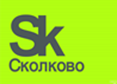 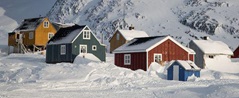 Совместно с МФТИ ведутся работы по созданию автономных, отопительных систем,
состоящих из  ветроэлектроустановок, химических и тепловых аккумуляторов.
Важнейшим элементом станции является мультирежимная дизель-генераторная
 установка нового поколения, которая меняет обороты в зависимости от  
меняющейся нагрузки у потребителей. 

Система отопления с возобновляемыми источниками энергия позволяет 
гарантировано обеспечить теплом поселки северо-восточных регионов РФ.
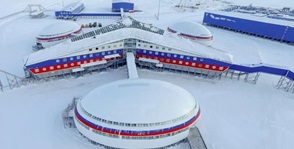 В Арктических и Северных регионах Российской Федерации, находится  
до 5 000 посёлков с численностью населения менее 1 000 человек 
и  более 400 с численностью до 20 тысяч и более.
 Общее количество объектов для применения систем отопления 
с теплоаккумуляторами и автономными источниками энергии
может составить порядка 200 тыс. жилых помещений
общей площадью до 10 млн. м2.
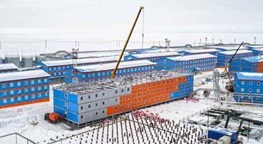 Арктика и Дальний ВостокПрименение теплоаккумуляторов TRS, в районе расположения плавучей атомной электростанции (ПАЭС)
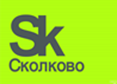 Система отопления от избыточной электроэнергии плавучей
 атомной электростанции ПАЭС им. Ломоносова, созданная по
 технологии TRS, позволит отапливать жилые и  производственные
 помещения, расположенные в арктических зонах РФ. 

Между г. Певек, где планируется установка ПАЭС и п. Билибино, где
 закрывается атомная электрическая станция, прокладывается ЛЭП,
 позволяющая обеспечить недорогим отоплением от избыточной
 электроэнергии ПАЭС десятки посёлков и сотни тысяч людей

Использование теплоаккумуляторов, потребляющих электроэнергию,
 когда не работают производственные предприятия (в ночное время),
 позволит выравнивать электрическую нагрузку ПАЭС, повышается тем
 самым безопасность и экономичность её работы.
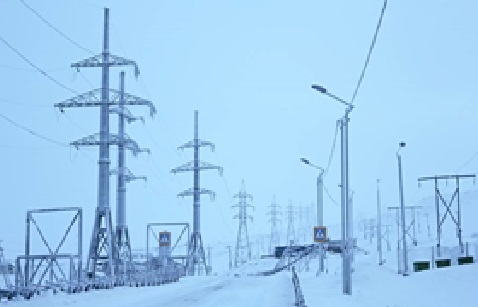 Монголия.Теплоаккумулятор TRS-СТЕНА для юрт и нового строительства
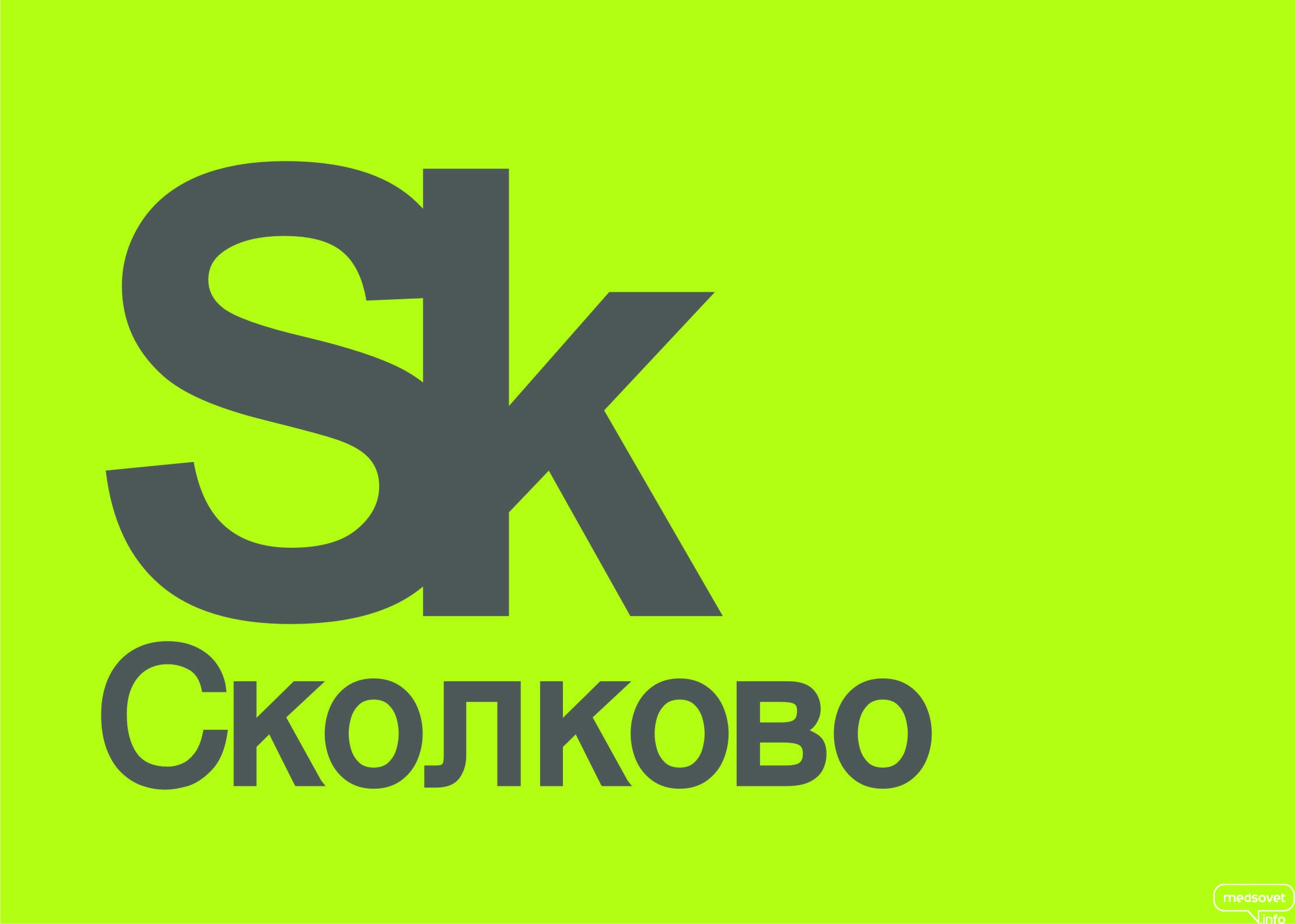 В ночное время в Улан-Баторе электричество предоставляется жителям бесплатно
В Улан-Баторе 350 тысяч человек живут в юртах, 450 тысяч — в домах, которые также отапливаются углем и дровами, и только 600 тысяч — в квартирах. За зимние месяцы жители 200 000 юрт Улан-Батора сжигают более 600 000 тонн сырого угля, что становится причиной 80% зимнего загрязнения воздуха в городе.Теплоаккумулятор TRS-СТЕНА электрической мощностью от 2 до 4 кВт можно использовать в юртах, а до 9 кВт в малоэтажных постройках, которые планируют возводить, в том числе на месте юрт в Улан-Баторе и, в других городах Монголии. 

Электроэнергия для TRS-СТЕНА используется без оплаты в ночное время, из электросети или(и) в течении светового дня от солнечных электробатарей. В Монголии практически круглый год в дневное время светит солнце. 
Общий объём потребности в теплонакопителях Улан-Батора, составляет 350 тыс. в юртах и 450 тыс. в жилых домах. Всего 800 тыс. штук на 80 млрд. рублей. При освоении 10% от  рынка продаж, теплоаккумуляторами на базе технологии TRS, может составить до 8 млрд. рублей, в течении примерно 10 лет
План развития.Исследования и разработки. Защита интеллектуальной собственности
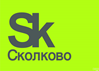 Реализация проекта позволит создать научную и технологическую базу для применения TRS-технологии по следующим направлениям:
разработка и создание опытных образцов(прототипов) теплоаккумуляторов TRS-Стена, выполненных в едином корпусе, с установленной электрической мощностью – 18, 27, 36 кВт;
разработка и создание опытного образца (прототипа) теплоаккумулятора TRS-Печь, с установленной электрической мощностью 9 кВт и среднесуточной мощностью от древесного топлива 4,5 кВт для систем отопления одно-двухэтажных домов, в местах с неустойчивым электроснабжением;
разработка систем за счет применения сверхмощных (до 200 МВт) теплоаккумуляторов, стабилизирующих суточную нагрузку энергосистемы, в частности обеспечение безопасности и повышения эффективности (до 5 %) работы АЭС

Сертификация разрабатываемого оборудования в соответствии с требованиями Таможенного Союза и Европейского Союза.

Введение режима коммерческой тайны в отношении полученной в процессе НИОКР интеллектуальной собственности (ИС) - секрет производства (ноу-хау) в соответствии со ст. 1465 ГК РФ.
Разработка внутренних нормативных документов, направленных на защиту результатов интеллектуальной деятельности (РИД), включая политику организации, утвержденные приказами, соответствующие разделы трудовых договоров с целью обеспечения защиты ИС при приеме новых сотрудников.
План развития
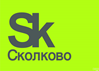 Укрупненный план производства и продаж
Основные экономические показатели по проекту, тыс. руб.
Выход на крупные целевые рынки непосредственно застройщиков жилья, 
крупных производителей и потребителей тепловой энергии путем осуществления следующей деятельности:
участие в профильных выставках (4-6 выставок в год): MosBuild, Международная специализированная выставка «ЖКХ России»,  Международная выставка-форум «ЖКХ-СТРОЙ-ЭКСПО. SMARTCITY», HanoverMesse, профильных выставках по тематике систем отопления;
прямые продажи через сайт, более глубокая оптимизация в поисковых системах – SEO;
публикации в профильных журналах, в сети интернет на профильных сайтах, по тематикам энергосбережения, строительства;
анализ рынков, первоначальные переговоры с потенциальными покупателями, сбор заинтересованностей;
подготовка продукции и компании к требованиям рынков РФ, стран Таможенного Союза, Европейского Союза, соответственная сертификация;
создание торговых представительств в регионах РФ и за рубежом;
использование инструментов господдержки.
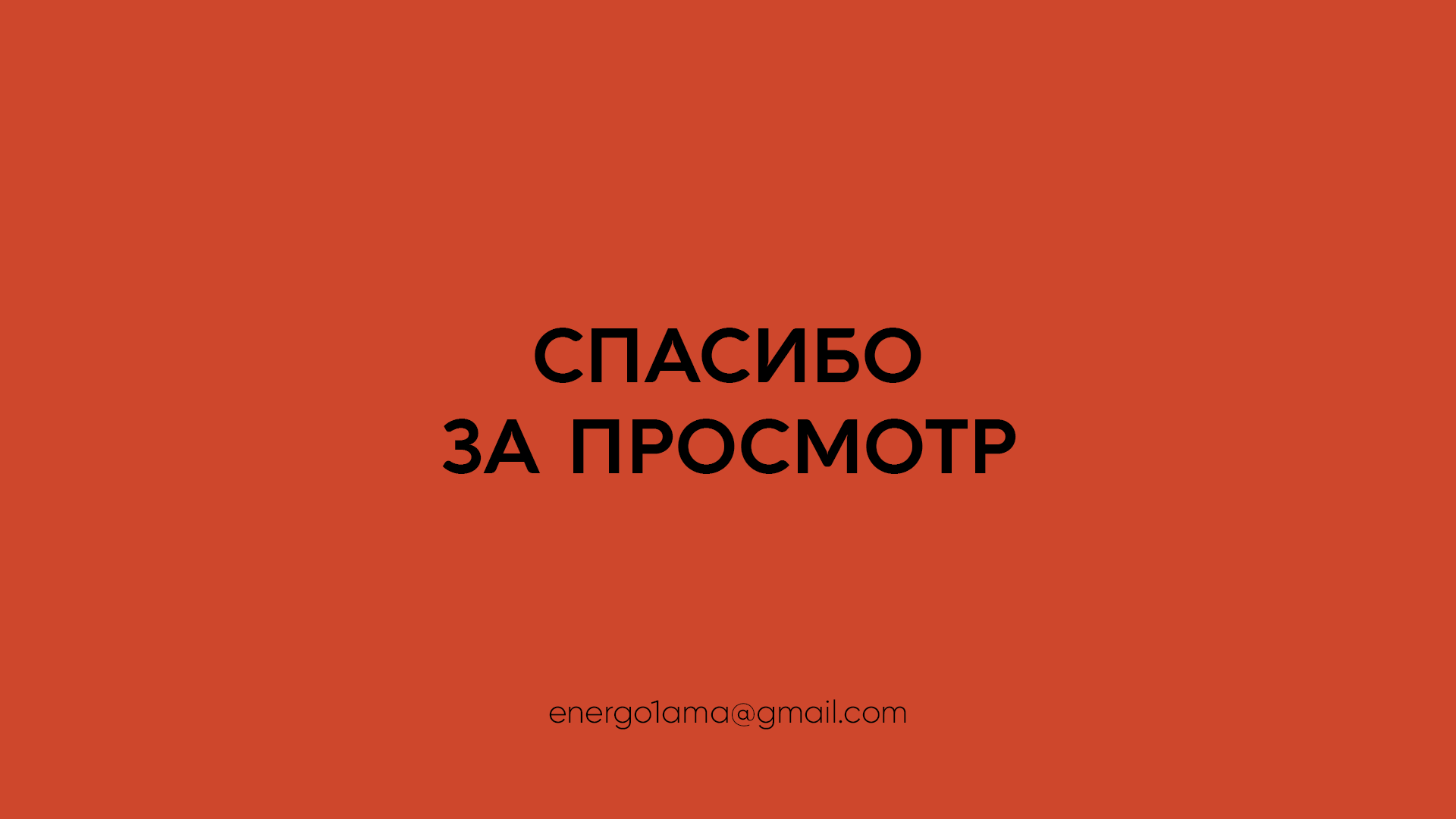 ООО, Энергоресурс – СТЭ

КОНТАКТЫ:Тел: +7 ( 911 ) 400 63 75;  + 7 ( 911 ) 408 47 74+ 7 ( 8142 ) 59 54 77energo1ama@gmail.com; steatit.ru;  annikki.ru
г. Петрозаводск, ул. Дзержинского, д. 3, 2 этаж, офис  23